«Креатив-лаборатория на уроках русского языка»интенсива «Эффективная начальная школа Подмосковья: лучшие практики»
Чаркина Алла Михайловна, 
учитель начальных классов, 
МБОУ «Центр образования №29», Богородский городской округ
Креатив-лаборатория
Технология креативного мышления
О сколько нам открытий чудныхГотовят просвещенья дух…
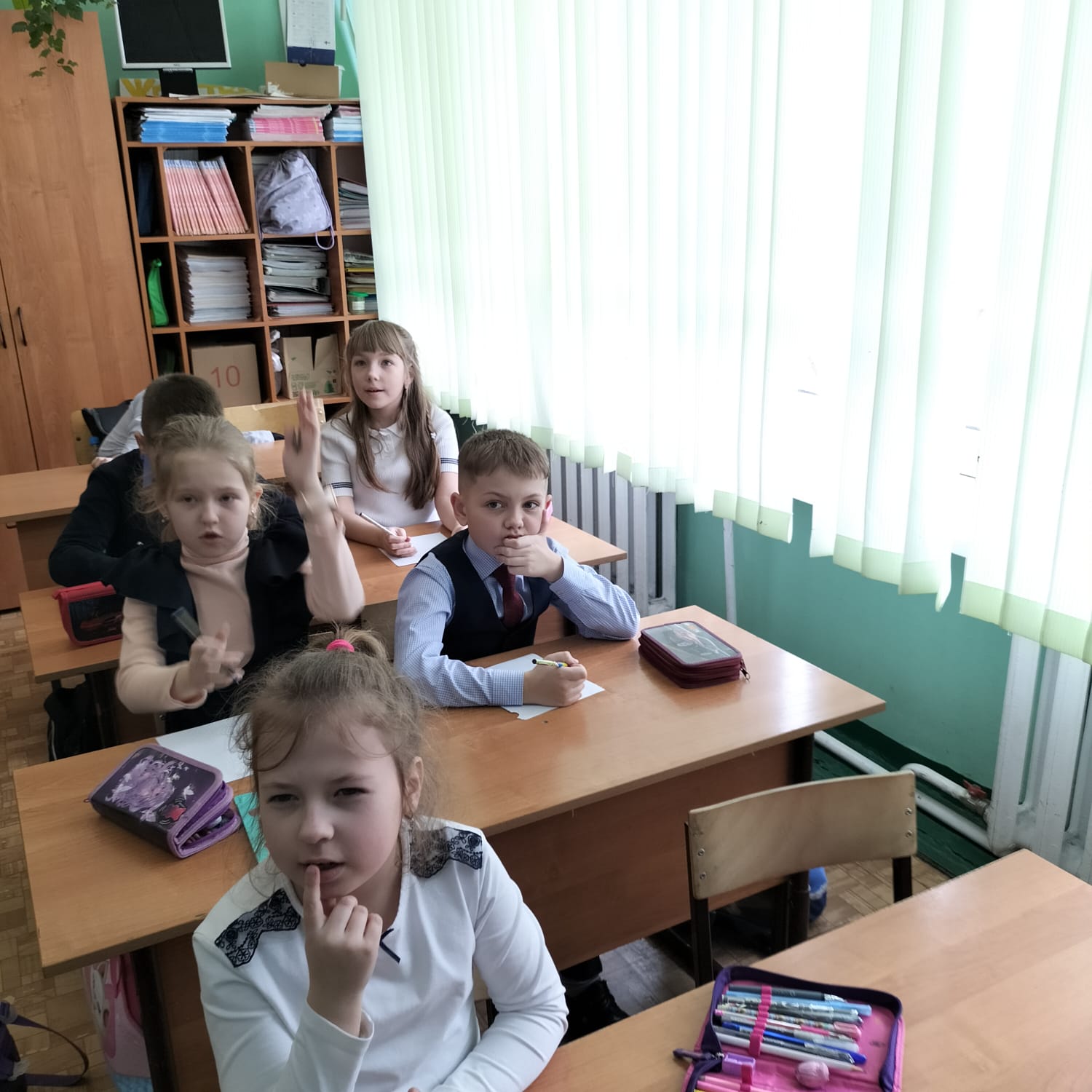 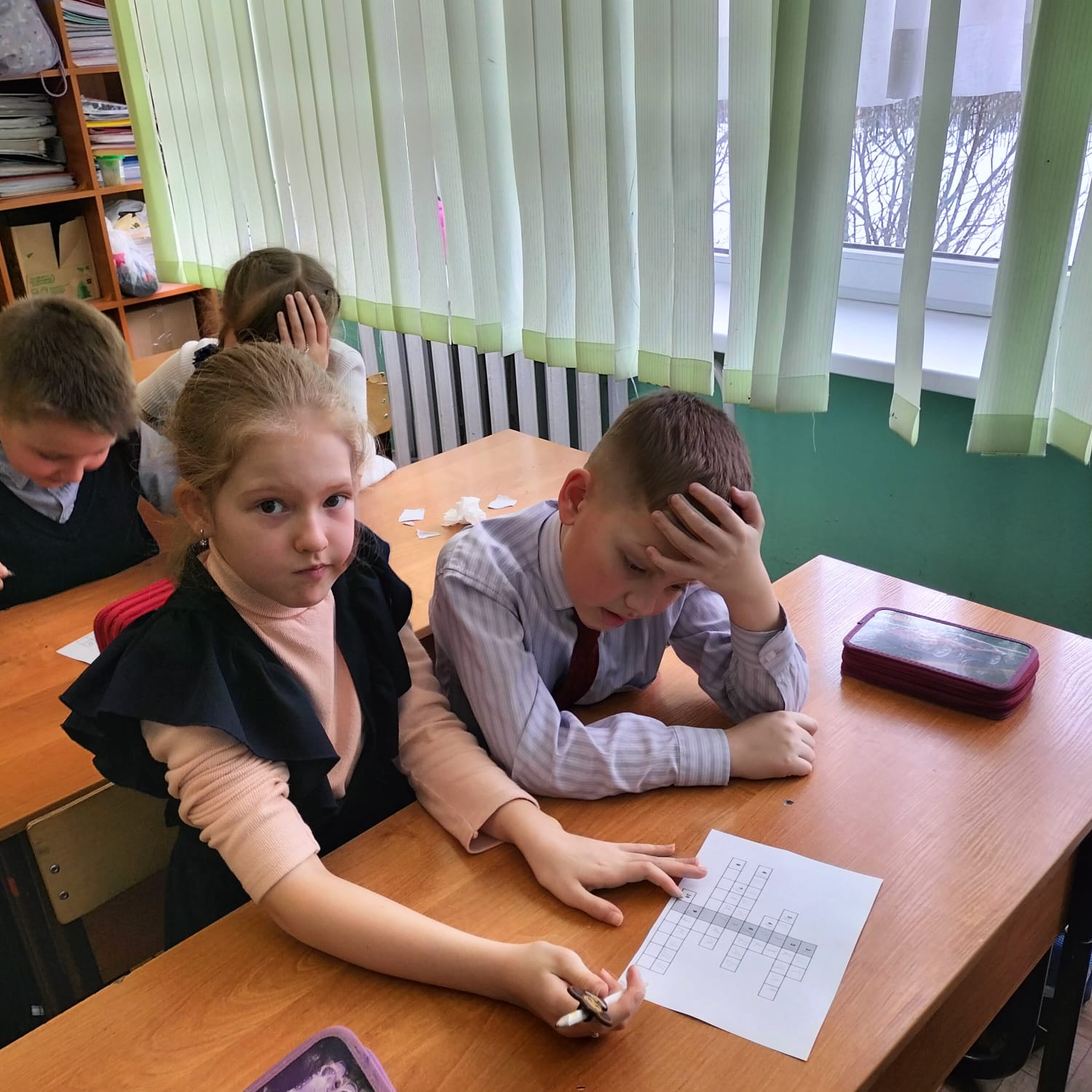 Заключение
Анализ 
результатов
проверочных работ по читательской грамотности (качество знаний)
При использовании различных приемов и методов технологии креативного мышления, обучающиеся учатся слушать друг друга, несут ответственность за совместный способ познания. Увеличивается интеллектуальный потенциал участников, расширяется их словарный запас, обостряется любознательность, наблюдательность; развивается творческое мышление.
    А еще работа в данном направлении способствует лучшему пониманию трудного, информационно насыщенного текста, развивает читательскую грамотность обучающихся.
Спасибо!
Чаркина Алла Михайловна, 
учитель начальных классов, 
МБОУ «Центр образования №29», Богородский городской округ
Контакты: тел.+7(926)834 02 55